Fig. 2 The annual migration of Aphrissa butterflies across the Isthmus of Panama from the wet Atlantic coastal ...
Integr Comp Biol, Volume 48, Issue 1, July 2008, Pages 119–133, https://doi.org/10.1093/icb/icn011
The content of this slide may be subject to copyright: please see the slide notes for details.
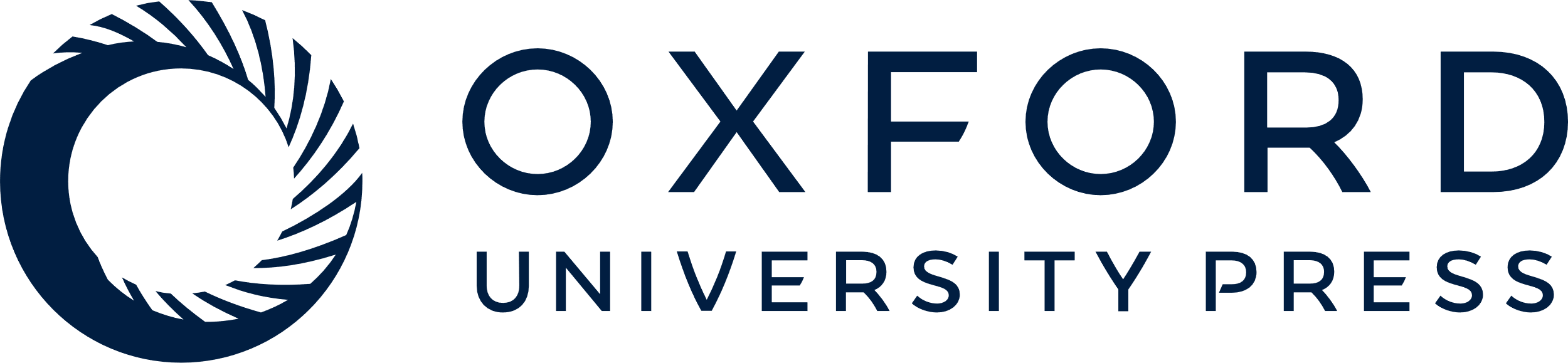 [Speaker Notes: Fig. 2 The annual migration of Aphrissa butterflies across the Isthmus of Panama from the wet Atlantic coastal forest to the dry Pacific coastal forest. At each of 8 locations, arrows represent the mean orientations of butterflies (n > 20 at each location). Magnetic and geographic North are towards the top of the page. Inset: topographic map of Panama with the enlarged view of the isthmus and Lake Gatún designated by a rectangle. The depicted butterfly is a male A. statira.


Unless provided in the caption above, the following copyright applies to the content of this slide: Published by Oxford University Press 2008.]